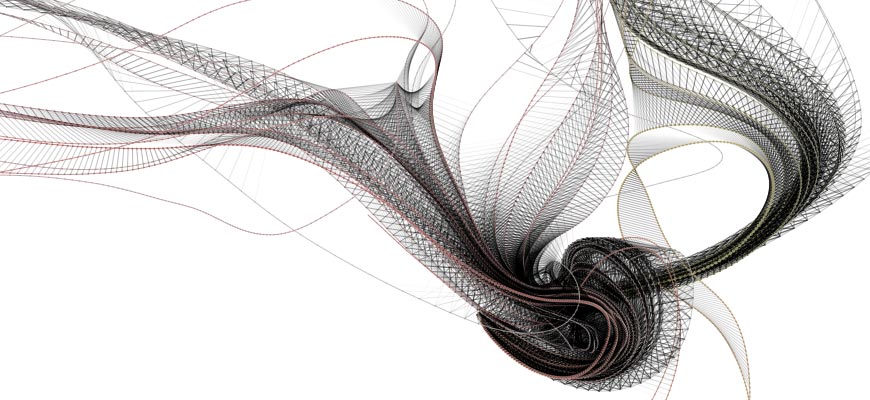 Project
Scheduling
Pert
Project Management
Magister Manajemen
Universitas Komputer Indonesia
Source:
Larson, e.w., Gray C.F., 2011, 5tH ed.;
Pinto, j.k. 2010, 2ND. ED.
PROJECT NETWORK PLANNING
Program/Project Evaluation and Review Technique (PERT)

Critical Path Method (CPM) – Project Crashing

Precedence Diagram Method (PDM)
PERT(PROGRAM EVALUATION & REVIEW TECNIQUE)
In 1958 the Special Office of the Navy and the Booze Allen, and Hamilton consulting firm developed PERT to schedule the more than 3,300 contractors of the Polaris submarine project and to cover uncertainty of activity time estimates.
PERT is almost identical to the critical path method (CPM) except it assumes each activity duration has a range that follows a statistical distribution.
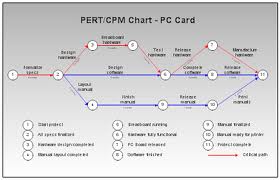 Activity and Project Frequency Distributions
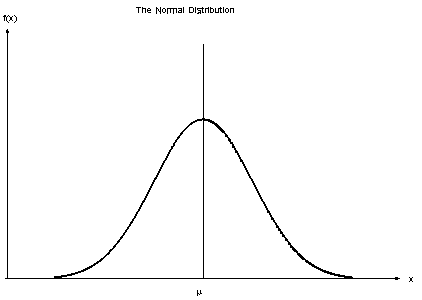 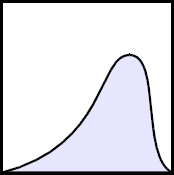 Activity
Project
a
m
b
TE
Weighted Average Activity (te)
a + 4m + b
	 te  	 =  -------------
			  6
	 te 	= weighted average activity time
	a	= optimistic activity time (1 chance in 100 	  	   compliting activity under normal conditions)
	b	= pesimistic activity time
	m	= most likely activity time
Activity Standard Deviation
b - a
σte =	-----
		 	  6


σTE = √ ∑ (σte )²
Probability of Completing the Project in Time
Ts – TE
	Z	=	 --------------
			 √ ∑ (σte )²

	TE	= Critical path duration
	TS	= Schedule project duration
	Z	= probability (of meeting scheduled duration) 	   found in statistical
Z Values and Probabilities
Example
1. Compute the expected time for each activity
	2. Compute the variance for each activity
	3. Compute the expected project duration
	4. What is the probability of completing the project by day 67?   
        Within 60 days?
ANSWER
Answer – Hypothetical Network
Legend
Answer - Probability
Ts – TE
	Z	=	 --------------
			 √ ∑ (σte )²

		     67 – 64		       + 3
Z	=	-----------------	= -------- = + 0.5
			 √ 25 + 9 + 1 + 1	    √ 36

	P	=	0.69
Exercise 1
Given the project information below, what is the probability of completing the National Holiday Toy project in 93 time units?
Exercise -2
Using the following information, create an AON network activity diagram. Calculate each activity TE, total duration & Critical Path
Exercise -3
The Global Tea and Organic Juice companies have merged. The following information has been collected for the “Consolidation Project”.
Exercise 3 - Question
1. Compute the expected time for each activity.
2. Compute the variance for each activity
3. Compute the expected project duration.
4. What is the probability of completing the project by day 112? Within 116 days?
5. What is the probability of completing “Negotiate with Unions” by day 90?
Solve exercise 1 Using WIN QS
File – New Problem
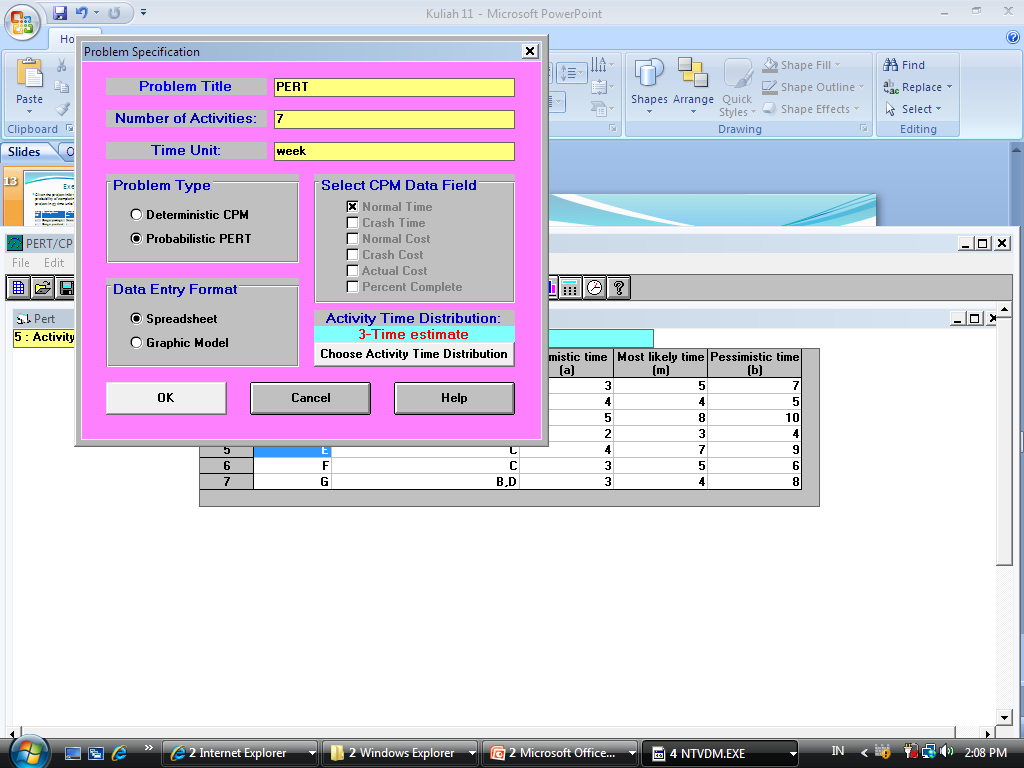 Input the data
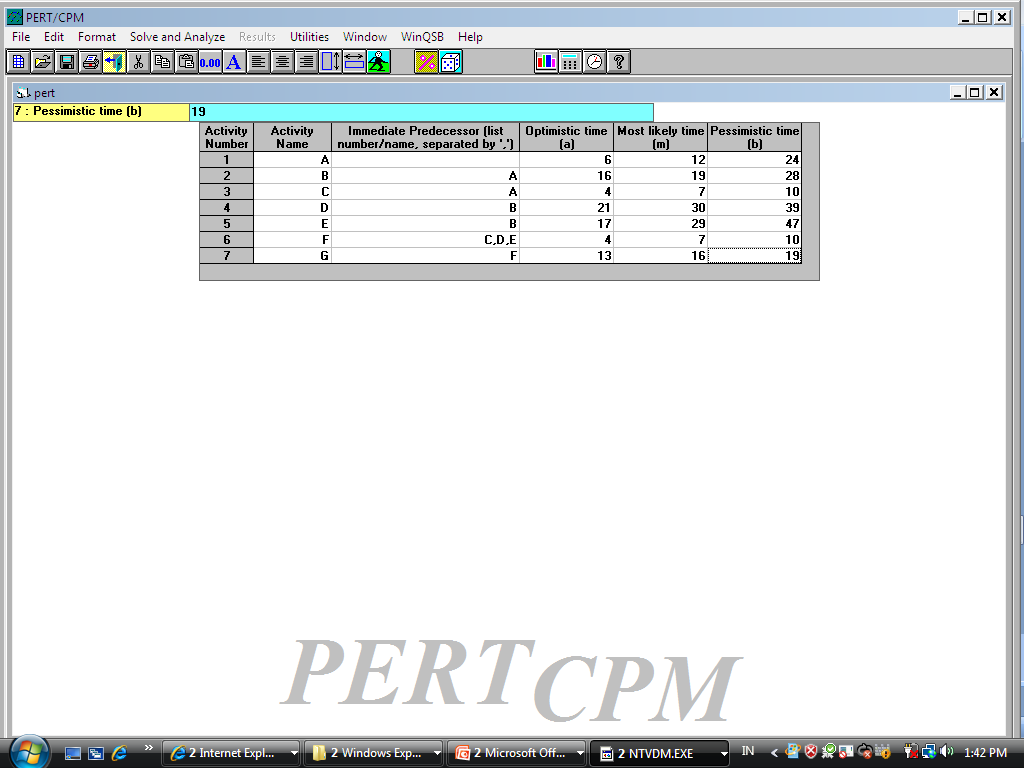 Solve and Analyse – Solve Critical Path
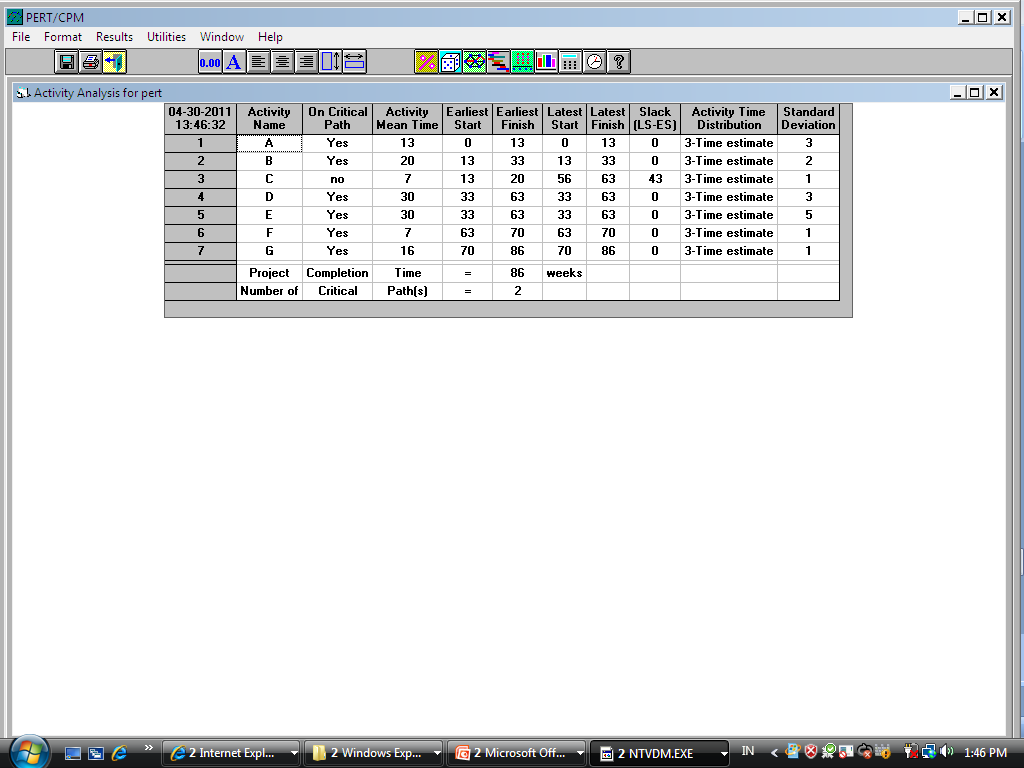 Result – Gant Chart
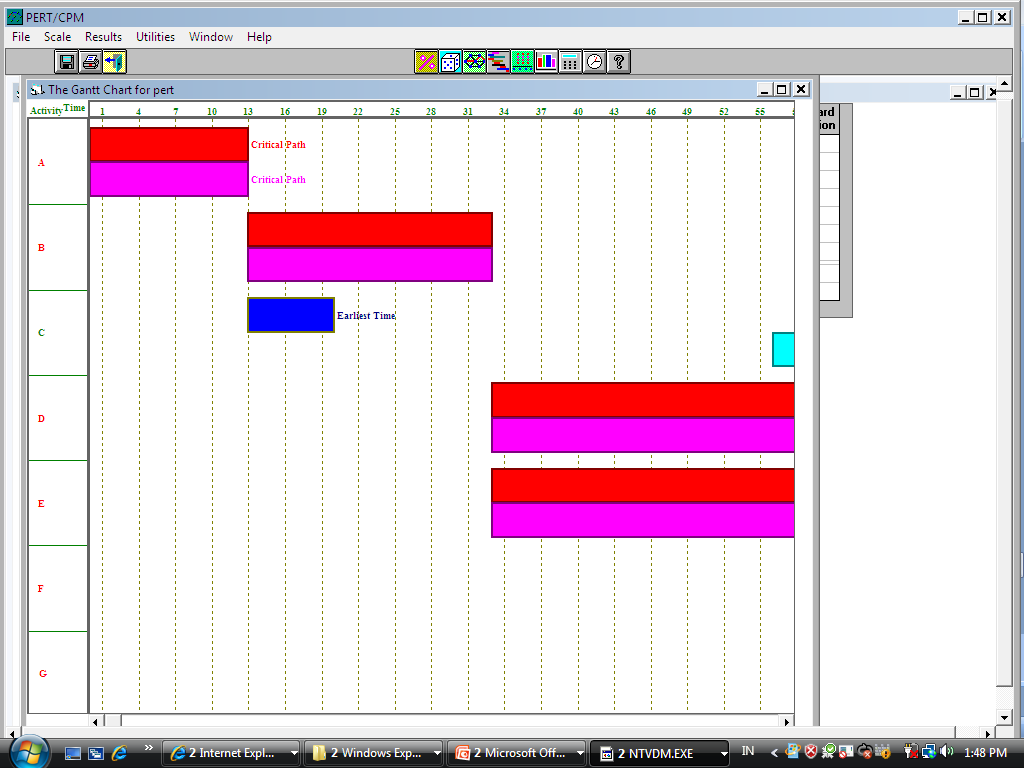 Results – Perform Probability Analysis
Result – Perform Simulation. Use system clock – edit Number of simulated observation –
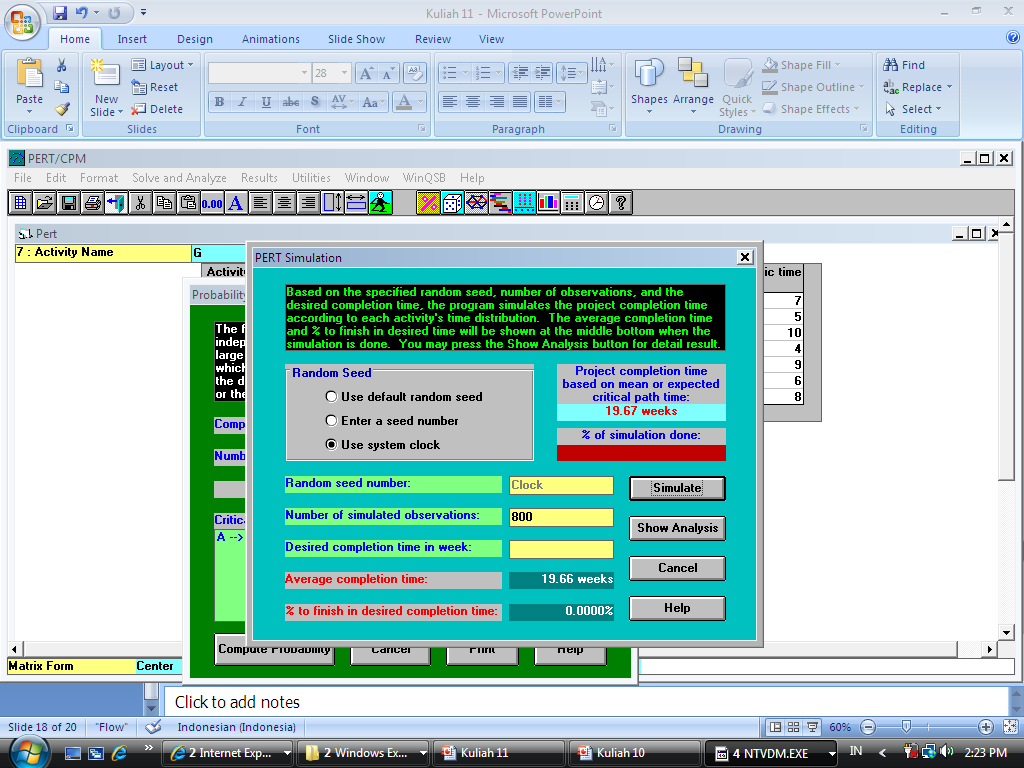 Show Analysis
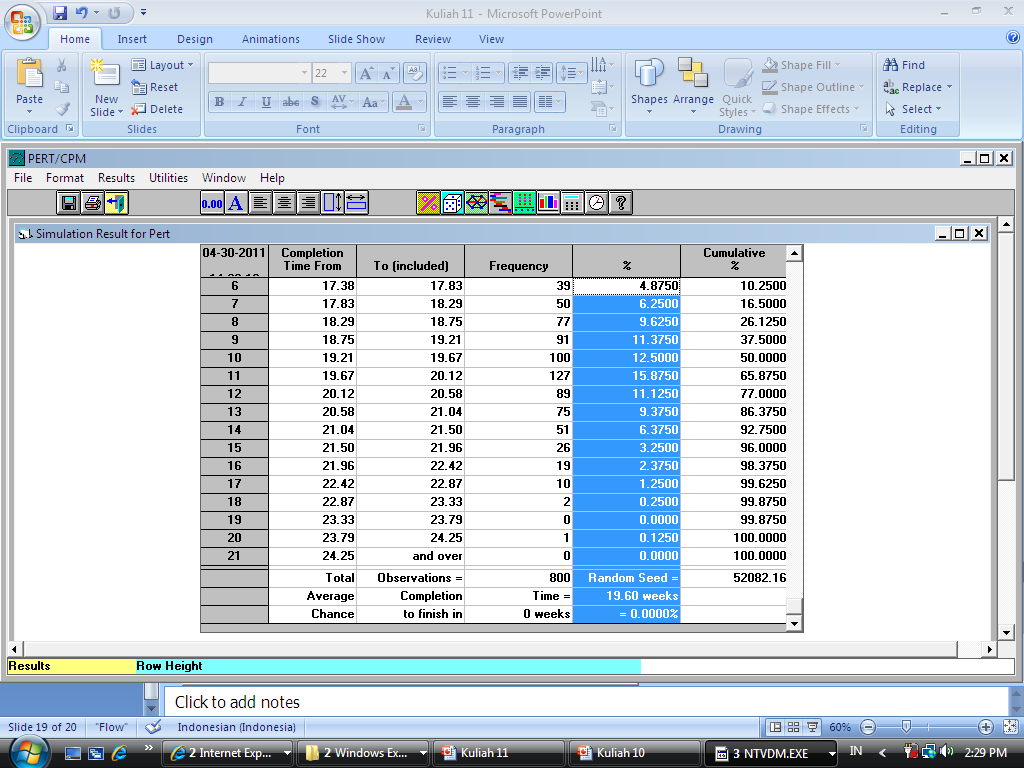 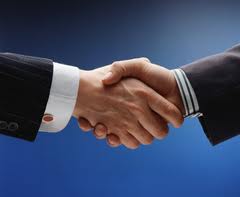 TERIMA KASIH